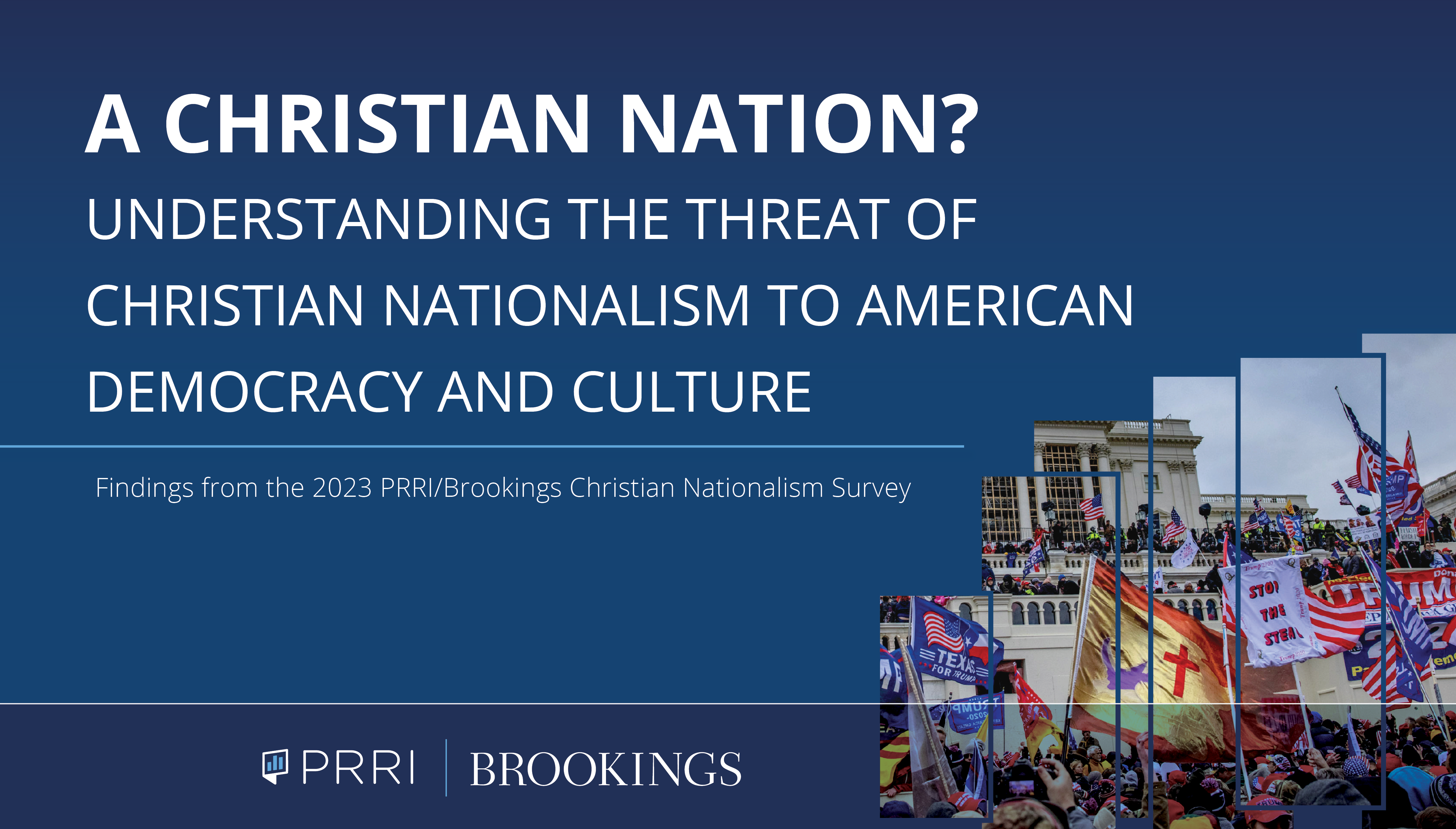 Survey Methodology
Conducted November 21 – December 14, 2022, with responses from a representative sample of 6,212 American adults (ages 18 and up).
Designed by PRRI and the Brookings Institution.
Made possible through the generous support of the Foundation to Promote Open Society, with additional support from the Carnegie Corporation of New York, the Wilbur & Hilda Glenn Family Foundation and the Unitarian Universalist Veatch Program at Shelter Rock.
The Christian Nationalism Scale
Statements Constituting the Christian Nationalism Scale
Four Christian Nationalism Groups
The Christian Nationalism Scale
Source: PRRI/Brookings Christian Nationalism Survey, 2023.
Preferences for Religious Diversity or Christian Homogeneity
Impressions of the Term “Christian Nationalism”
Who Are Christian Nationalism Adherents?
Christian Nationalism Scale, by Religious Groups
Source: PRRI/Brookings Christian Nationalism Survey, 2023.
Christian Nationalism Scale, by Religious Attendance
Source: PRRI/Brookings Christian Nationalism Survey, 2023.
The Evangelical Effect on Christian Nationalism Adherents, by Race
Source: PRRI/Brookings Christian Nationalism Survey, 2023.
Christian Nationalism Scale, by Party
Source: PRRI/Brookings Christian Nationalism Survey, 2023.
Christian Nationalism Scale, by Media Trust
Christian Nationalism Scale, by Demographic Groups
Source: PRRI/Brookings Christian Nationalism Survey, 2023.
Five Correlates of Christian Nationalism
Christian Nationalism Adherents and Anti-Black Racism
Christian Nationalism Adherents and Anti-Immigrant Views
Christian Nationalism Adherents and Anti-Muslim Views
Christian Nationalism Adherents and Antisemitic Views
Christian Nationalism Adherents and Patriarchal Gender Roles
Whiteness and Christian Nationalism
America as a Promised Land for European Christians?
A List Experiment: Defending a White Christian America
Comparison of List Experiment and Christian Nationalism Scale
Violence and Christian Nationalism
Measures of Individual Violence
Support for Political Violence
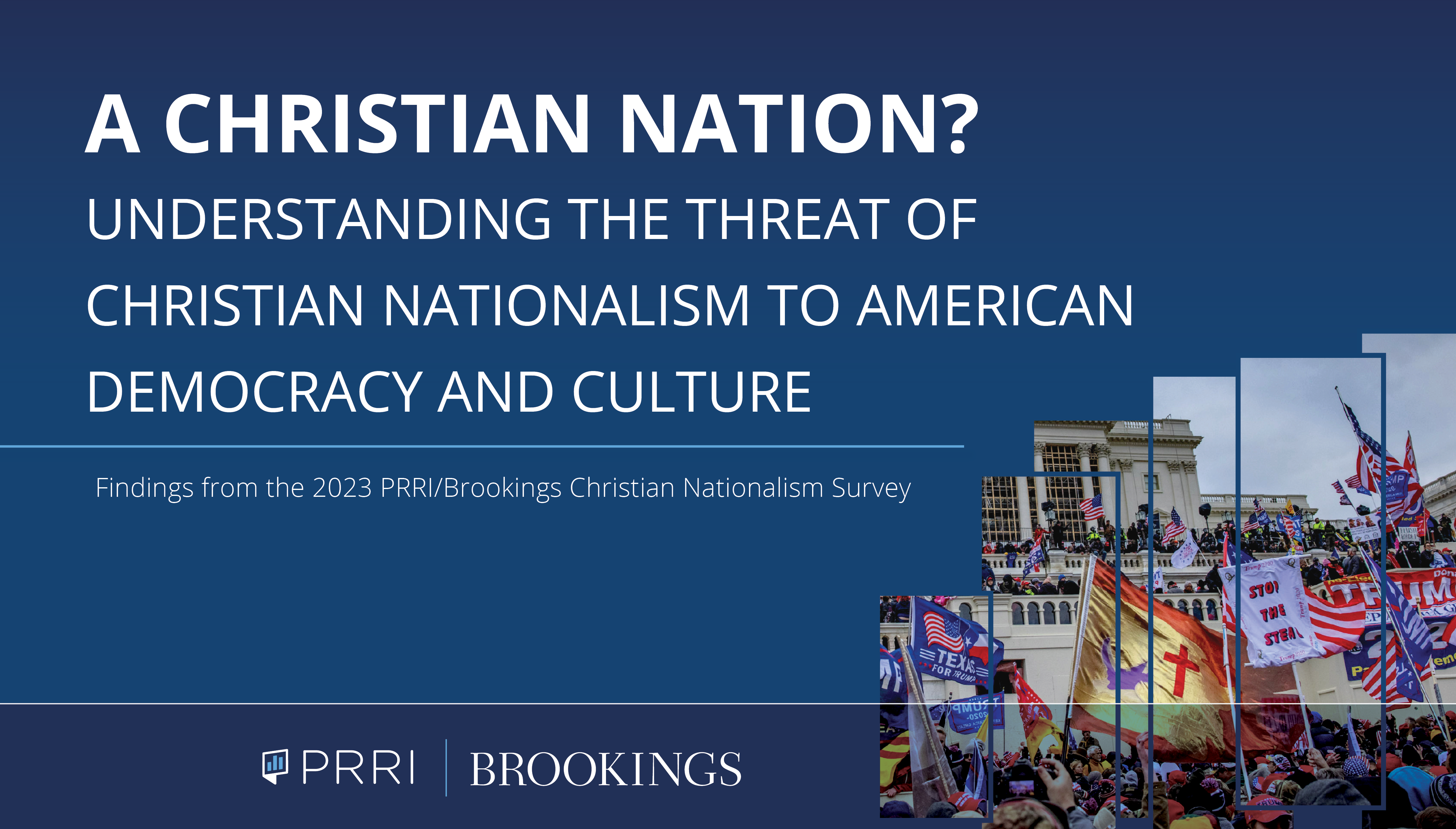 Views of Local vs. US Capitol Police, by Christian Nationalism Scale